Αρχές Πληροφορικής
Ενότητα # 10: Ιστολόγια. Η υπηρεσία Blogger
 
Θαρρενός Μπράτιτσης
Παιδαγωγικό Τμήμα Νηπιαγωγών
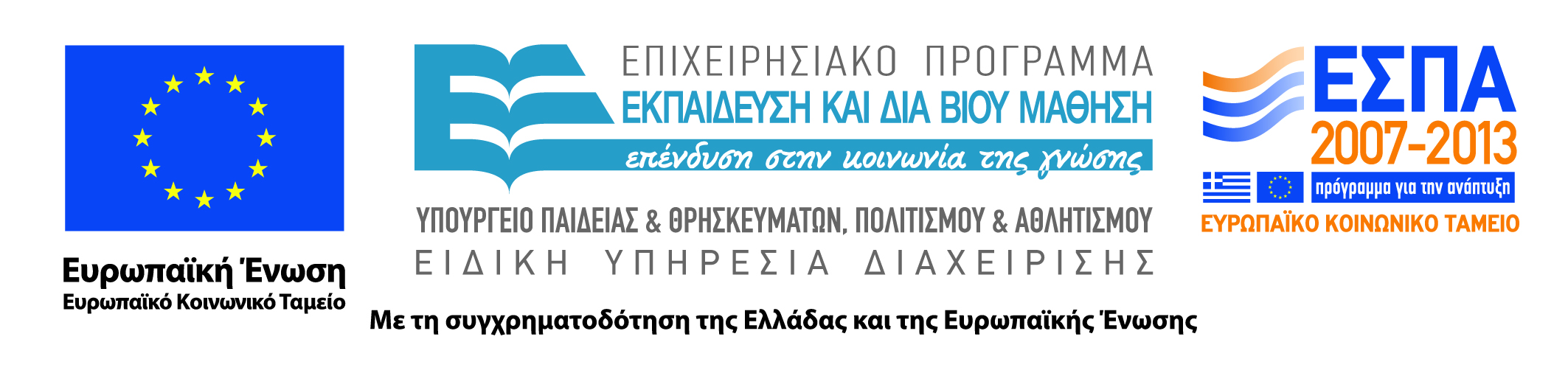 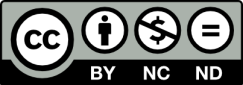 Άδειες Χρήσης
Το παρόν εκπαιδευτικό υλικό υπόκειται σε άδειες χρήσης Creative Commons. 
Για εκπαιδευτικό υλικό, όπως εικόνες, που υπόκειται σε άλλου τύπου άδειας χρήσης, η άδεια χρήσης αναφέρεται ρητώς.
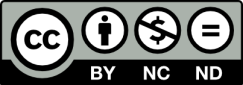 2
Χρηματοδότηση
Το παρόν εκπαιδευτικό υλικό έχει αναπτυχθεί στα πλαίσια του εκπαιδευτικού έργου του διδάσκοντα.
Το έργο «Ανοικτά Ακαδημαϊκά Μαθήματα στο Πανεπιστήμιο Αθηνών» έχει χρηματοδοτήσει μόνο τη αναδιαμόρφωση του εκπαιδευτικού υλικού. 
Το έργο υλοποιείται στο πλαίσιο του Επιχειρησιακού Προγράμματος «Εκπαίδευση και Δια Βίου Μάθηση» και συγχρηματοδοτείται από την Ευρωπαϊκή Ένωση (Ευρωπαϊκό Κοινωνικό Ταμείο) και από εθνικούς πόρους.
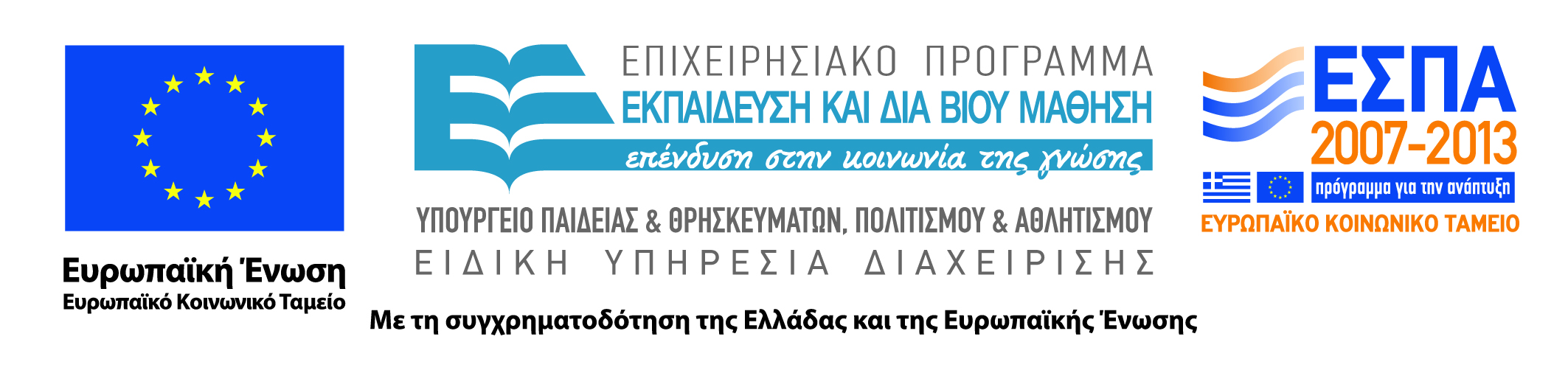 3
Σκοποί  ενότητας
Στην  ενότητα αυτή ο φοιτητής εισάγεται στην έννοια του ιστολογίου και μαθαίνει πως μπορεί εύκολα να δημιουργήσει και να λειτουργήσει το δικό του
4
Περιεχόμενα ενότητας
Ιστολόγια
Η υπηρεσία blogger
5
Ιστολόγιο
Προσωπικός ιστοχώρος καταχώρησης μηνυμάτων και επικοινωνίας με το ευρύ κοινό.


Δωρεάν υπηρεσία: http://blogger.com
Υποστηρίζει την εύκολη δημιουργία προσωπικού ιστολογίου
Έχει έτοιμα templates
Παρέχει εργαλεία προηγμένης διαχείρισης
Παρέχει τη δυνατότητα κατοχύρωσης διεύθυνσης και ονόματος
Υποστηρίζει τη δημιουργία και διαχείριση πολλαπλών ιστολογίων
6
Ιστολόγια στο σχολικό δίκτυο
Η λογική χρήσης, σχεδιασμού και διαχείρισης ιστολογίων είναι η ίδια, ανεξάρτητα από το περιβάλλον που χρησιμοποιεί κανείς.
Το Πανελλήνιο Σχολικό Δίκτυο παρέχει υπηρεσία δημιουργίας προσωπικών ιστολογίων για τους εκπαιδευτικούς, αλλά και τις σχολικές μονάδες.
7
Οδηγίες (1 από 4)
Το πρότυπο παρουσίασης (template) περιέχει συγκεκριμένες διατάξεις διαφανειών. Προτιμήστε μια από τις 9 προκαθορισμένες διατάξεις.
8
Οδηγίες (2 από 4)
Κάθε διαφάνεια πρέπει να έχει τίτλο που να είναι μοναδικός.
Ο τίτλος διαφάνειας είναι bold 44pt και δεν πρέπει να ξεπερνάει τις 2 γραμμές. (Στις 2 γραμμές το μέγεθος γραμματοσειράς προσαρμόζεται αυτόματα από το πρόγραμμα σε 40pt).
Χρησιμοποιήστε τα ορισμένα μεγέθη γραμματοσειρών για το κείμενο: 32pt για το πρώτο επίπεδο, 28pt για το δεύτερο, 24pt για το τρίτο, 22pt για το τέταρτο και 20pt για το πέμπτο. Μη χρησιμοποιείτε προσαρμοσμένο μέγεθος μικρότερο από 20pt.
Επιλέξτε γραμματοσειρές που είναι εύκολο να διαβαστούν και συναντώνται συχνά στα έγγραφα (π.χ. τύπου Sans Serif), όπως για παράδειγμα οι Arial, Verdana, Tahoma, Calibri.
9
Οδηγίες (3 από 4)
Μην αλλοιώνετε τα πλαίσια του τίτλου και του κειμένου ως προς το μέγεθος και τη θέση τους.
Μη χρησιμοποιείται αλλαγή χρώματος για επισήμανση λέξεων. Συνίσταται η χρήση bold.
Συνίσταται να χρησιμοποιείται  1 σχήμα, γράφημα, εικόνα, φωτογραφία ανά διαφάνεια. Συνίσταται να χρησιμοποιούνται μόνο όσα σχήματα χρειάζονται για να αποδώσουν την απαιτούμενη πληροφορία και όχι για «διακόσμηση».
Συνίσταται να χρησιμοποιούνται μέχρι 6 bullets ανά διαφάνεια. Διαφάνειες που περιέχουν μεγάλη ποσότητα πληροφορίας καλό είναι να αναλύονται σε επιμέρους διαφάνειες.
10
Οδηγίες (4 από 4)
Μην χρησιμοποιείτε εικόνες πίσω από γράμματα ως φόντο ούτε χρωματιστά πλαίσια. Για πλαίσια προτιμήστε μαύρο περίγραμμα τουλάχιστον 2pt.
Μην χρησιμοποιείτε σκιά στα γράμματα. 
Μην στοιχίζετε το κείμενο σε πλήρη στοίχιση (justify).
Οι υπερσυνδέσεις να συνοδεύονται από αντιπροσωπευτικό κείμενο.
Να είναι ενεργοποιημένος ο αυτόματος ορθογραφικός έλεγχος.
Κατά την παρουσίαση, η μετάβαση μεταξύ διαφανειών να γίνεται με τον προκαθορισμένο τρόπο (enter, βέλος, κλικ) και χωρίς όριο χρόνου.
11
Βασικές Οδηγίες Προσβασιμότητας
Όλα τα αντικείμενα (π.χ. εικόνες, φωτογραφίες, σχήματα, γραφικά) πρέπει να συνοδεύονται από εναλλακτικό κείμενο περιγραφής τους. 
Διασφαλίστε ότι η σειρά αυτόματης ανάγνωσης σε κάθε διαφάνεια είναι λογική: η μετατροπή κειμένου σε ομιλία «διαβάζει» τον τίτλο, τα κείμενα και τα εναλλακτικά κείμενα των αντικειμένων με τη σειρά που έχουν εισαχθεί και όχι με τη σειρά που εμφανίζονται στη διαφάνεια. 
Ελέγξτε την ορατότητα για χρήστες με αχρωματοψία.
Ακολουθείστε τις ειδικές οδηγίες για επιστημονικά σύμβολα, ηχητικά αρχεία και video clips.
12
Τέλος ενότητας
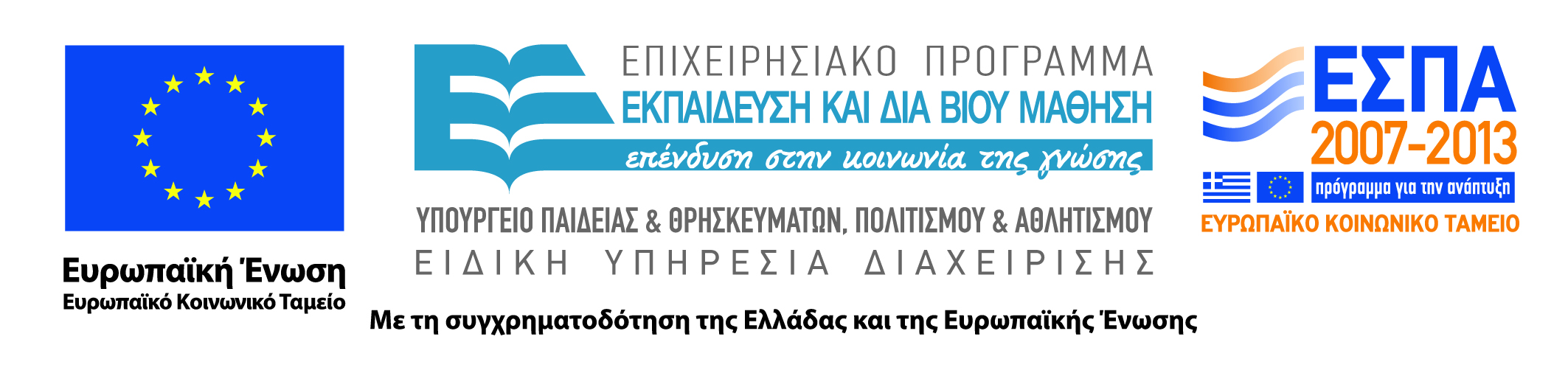 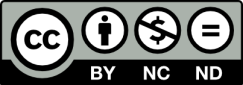 13